Big and Small
Y7
Aidyn
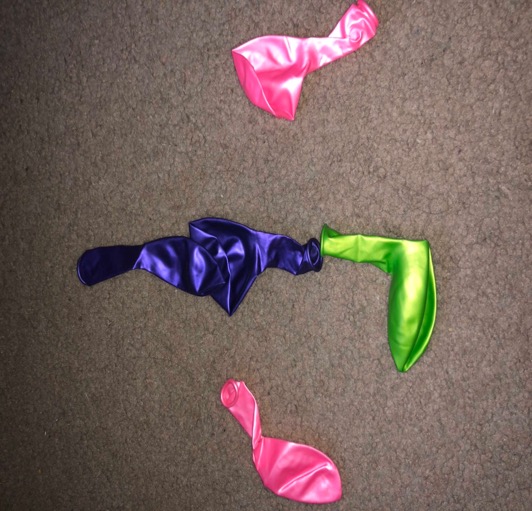 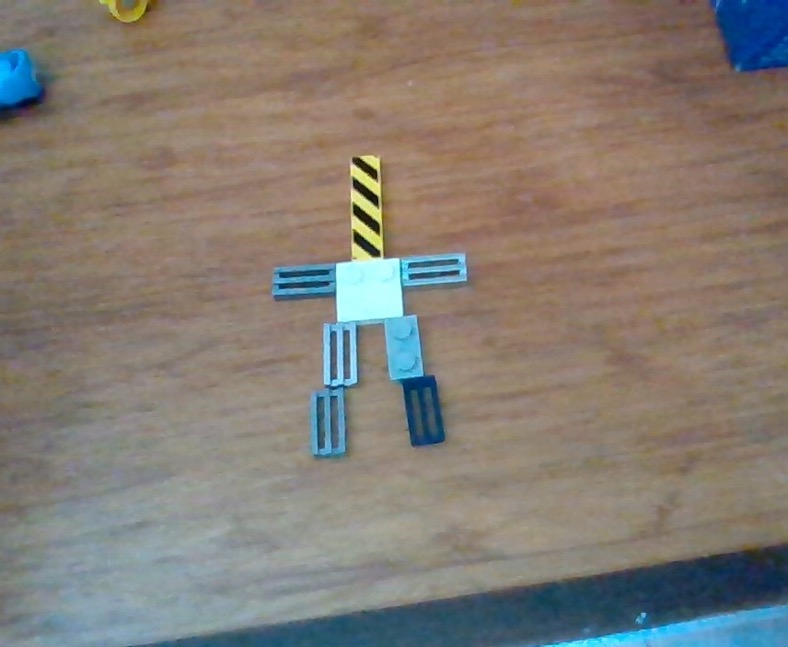 Jayden
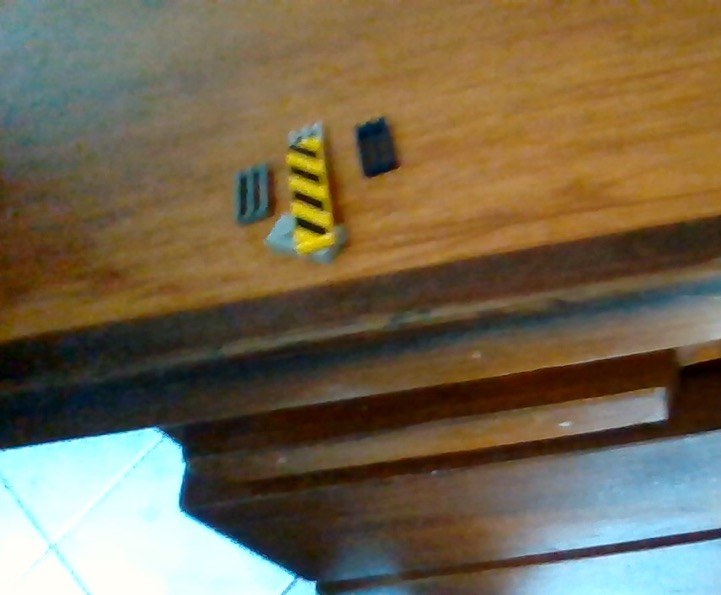 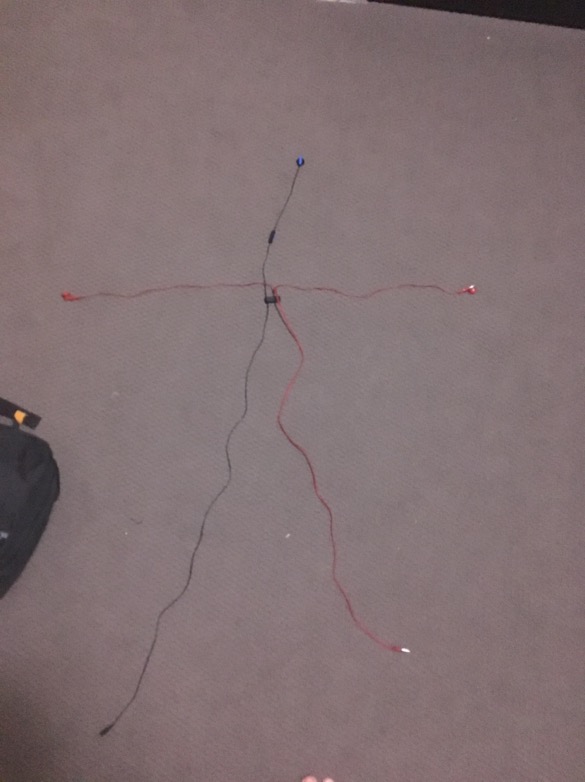 Lukas
Zach
Zach's BIG Kanji video
Zach's small Kanji video
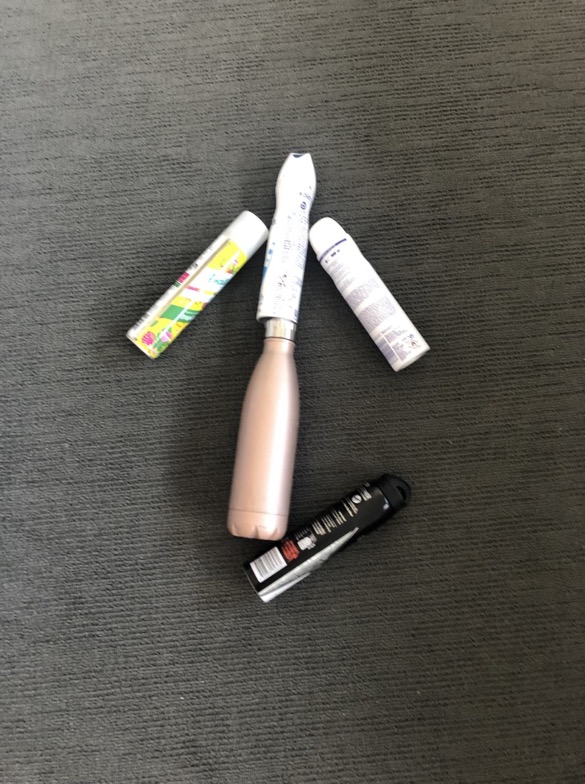 Havanna
Heath
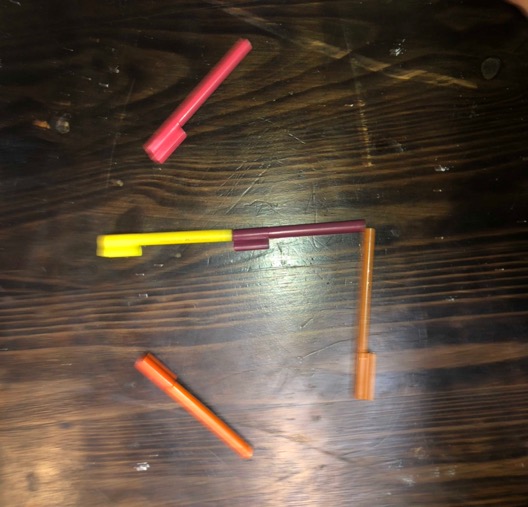 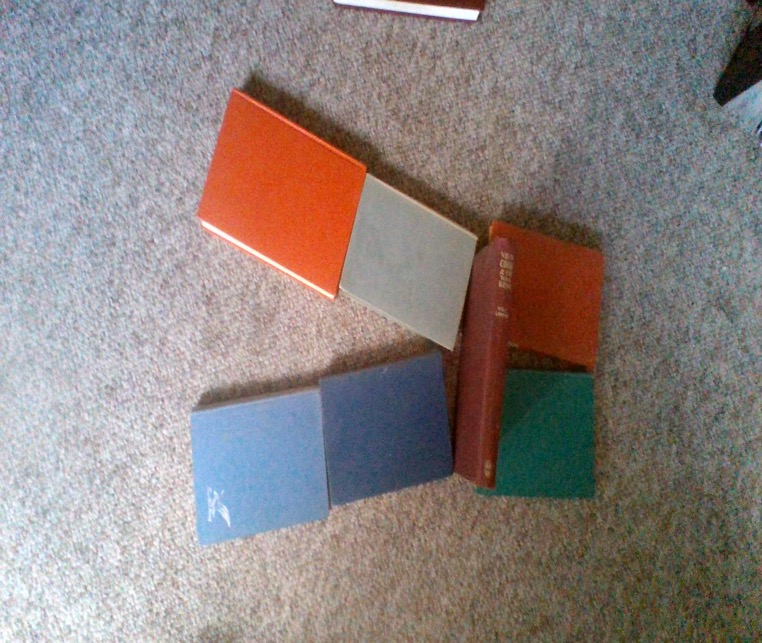 Lehansa
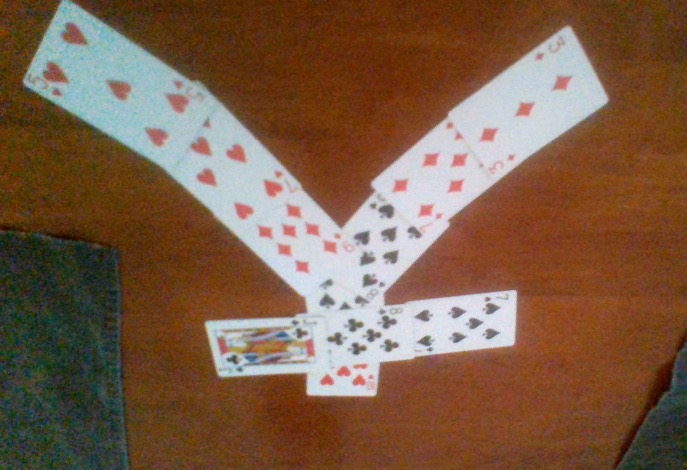 Jordana
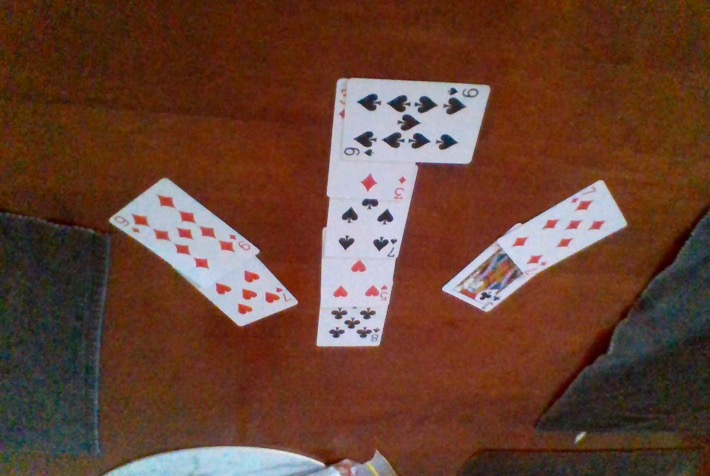 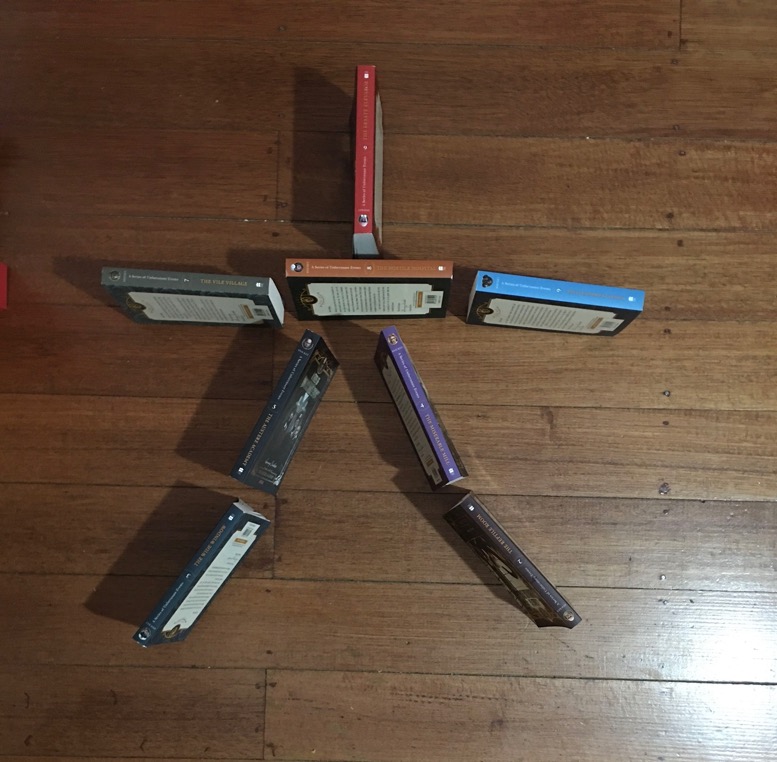 Paige
Jet
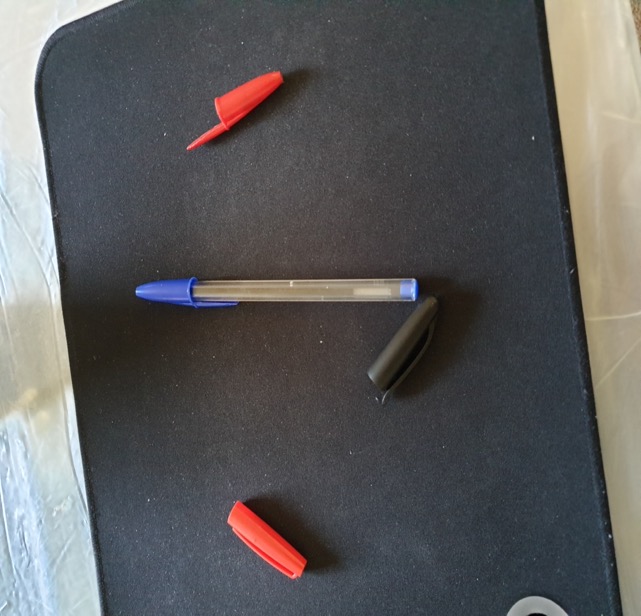